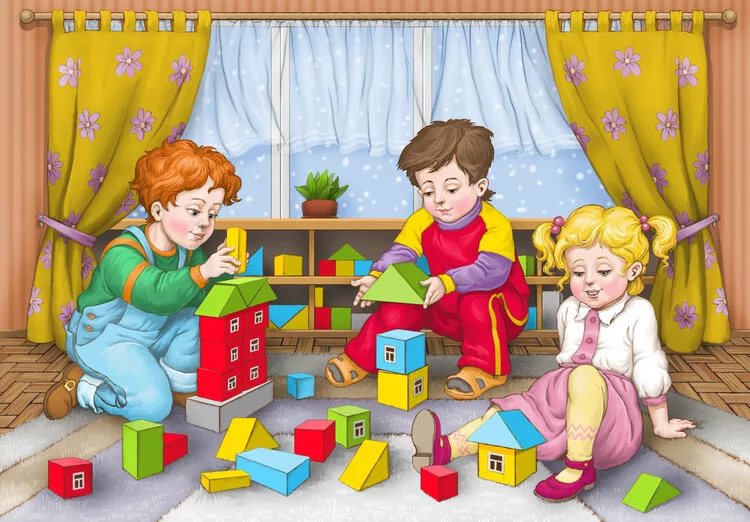 «Игры в кубики»
Воспитатель: Бутакова С.В.
группа «Радуга» МАДОУ ЦРР №167
[Speaker Notes: В]
Одно из любимых детских занятий – конструирование, т.е. создание из отдельных элементов чего – то целого: домов, машин, мостов и пр. Это не только увлекательное, но и весьма полезное занятие.

    В процессе игры совершенствуется речь детей, так как в процессе работы дети делятся своими замыслами, учатся мотивировать их, общаясь между собой и с взрослым. В процессе конструирования дети учатся правильно обозначать в слове названия направлений (вверх, вниз, далеко, сзади, слева, справа и т.п.), овладевают и такими понятиями, как «высокий – низкий», «широкий – узкий», «длинный – короткий».
Сооружая конструкцию, ребёнок уточняет и пополняет представления, предварительно намечая её положение в пространстве, расположение частей.
[Speaker Notes: Одно из любимых детских занятий – конструирование, т.е. создание из отдельных элементов чего – то целого: домов, машин, мостов и пр. Это не только увлекательное, но и весьма полезное занятие]
Увлекательный и весьма познавательный вид детской игры – это игры с кубиками. Дети старшей группы «Радуга» с большим удовольствием играют в кубики.
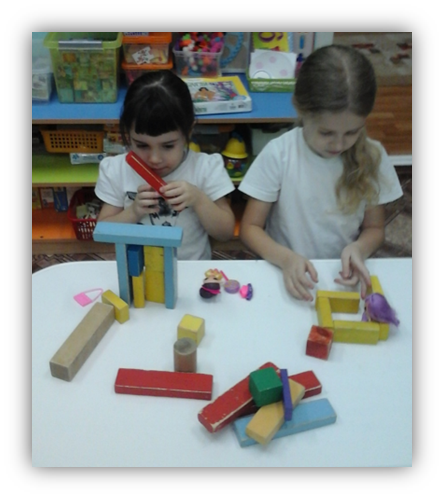 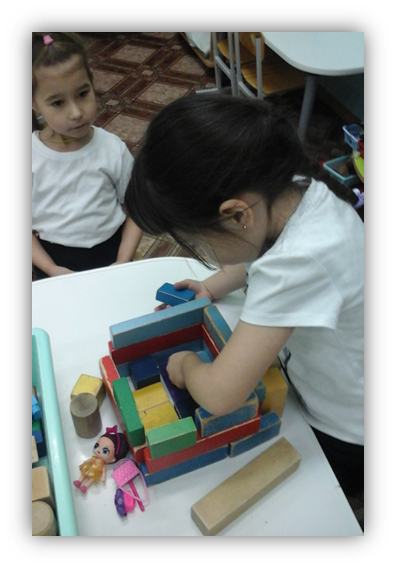 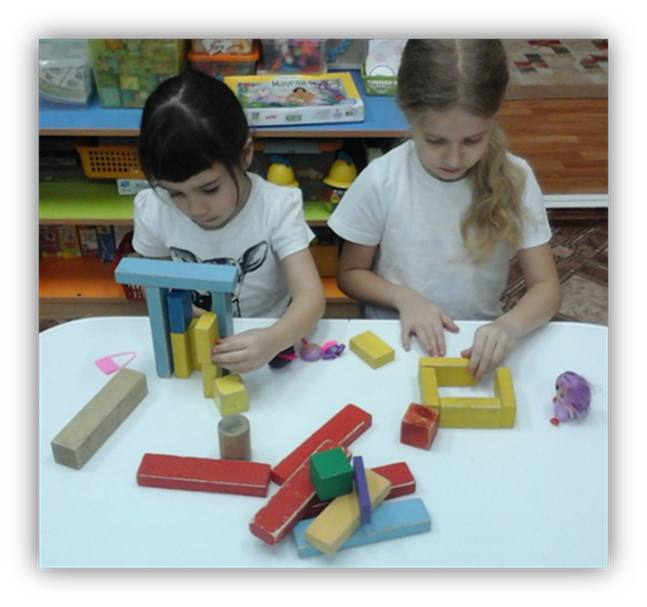 [Speaker Notes: Увлекательный и весьма познавательный вид детской игры – это игры с кубиками. 
  Именно в игре проявляются и развиваются разные стороны его личности, удовлетворяются многие интеллектуальные и эмоциональные потребности, складывается характер.]
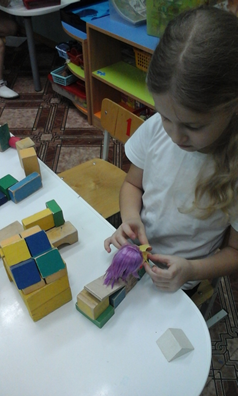 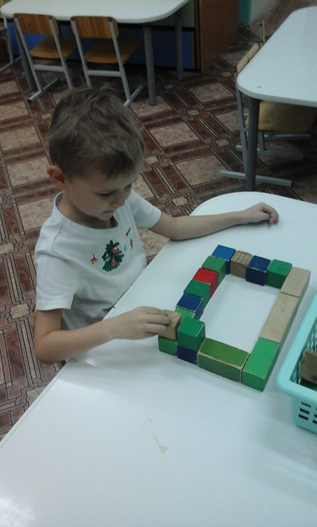 Именно в игре проявляются и развиваются разные стороны личности ребёнка, удовлетворяются многие интеллектуальные и эмоциональные потребности, складывается характер.
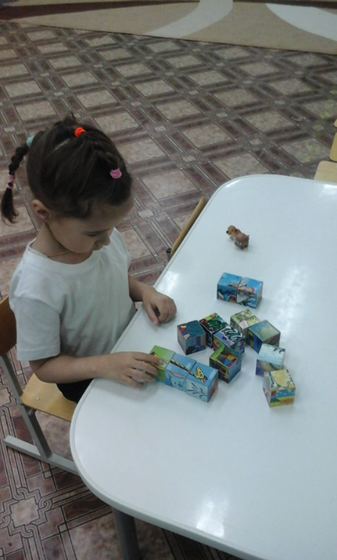 Игра в кубики, развивает у ребёнка зрительно моторную координацию – это способность принимать сенсорные сигналы от глаз и переводить их в движения руками, чтобы ориентироваться в пространстве. Этот навык имеет важное значение для многих видов нашей повседневной деятельности. И его успешное развитие будет влиять на качество всей последующей жизни ребёнка.
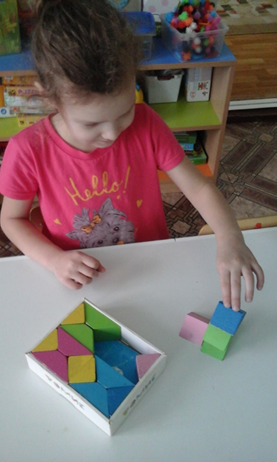 Большое внимание в своей группе мы уделяем мелкой моторике.
Мелкая моторика – это мелкие, точно выверенные движения, которые мы используем, чтобы участвовать в более сложных видах деятельности.
Умение ребёнка взаимодействовать с кубиками демонстрирует хорошо развивающуюся мелкую моторику. Хорошая мелка моторика рук у детей очень важна для их успеха в дальнейшей взрослой жизни.
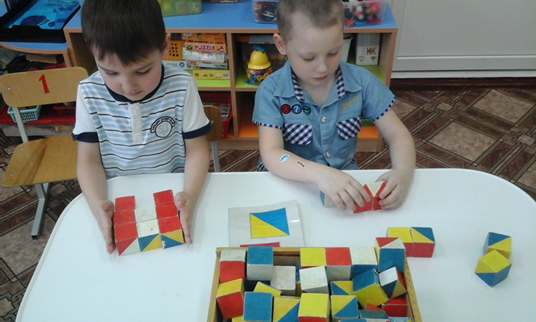 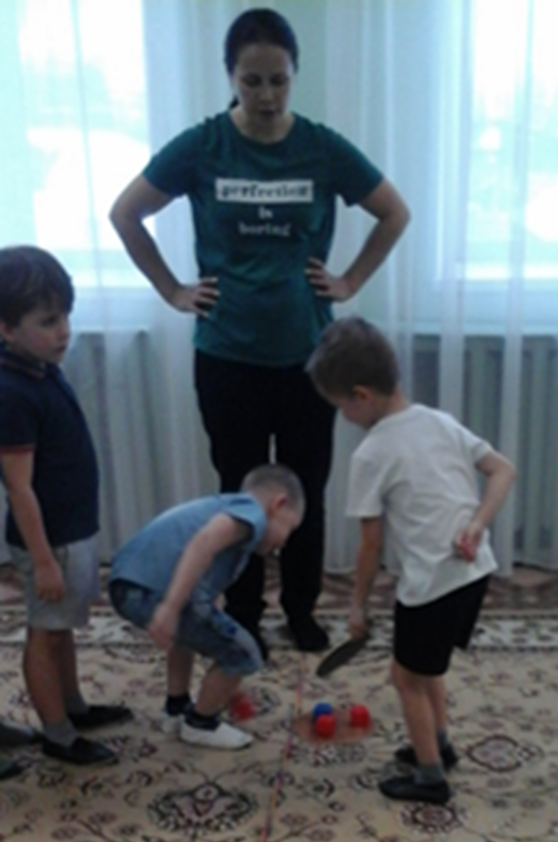 Когда ребёнок играет в кубики, он практикует навыки решения проблем. Этот процесс способствует познавательному (когнитивному) развитию и развитию мозга ребёнка.
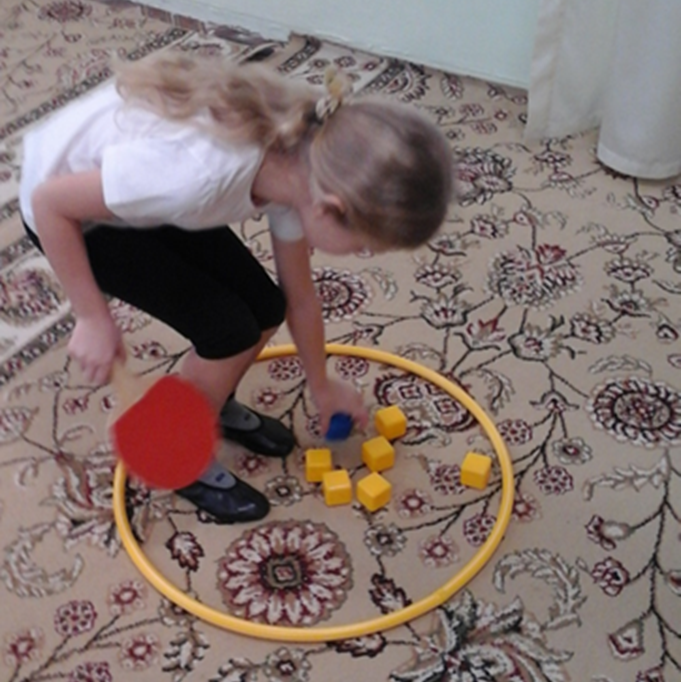 Игры в кубики мы используем как в образовательной деятельности тай и свободной деятельности детей в течений дня
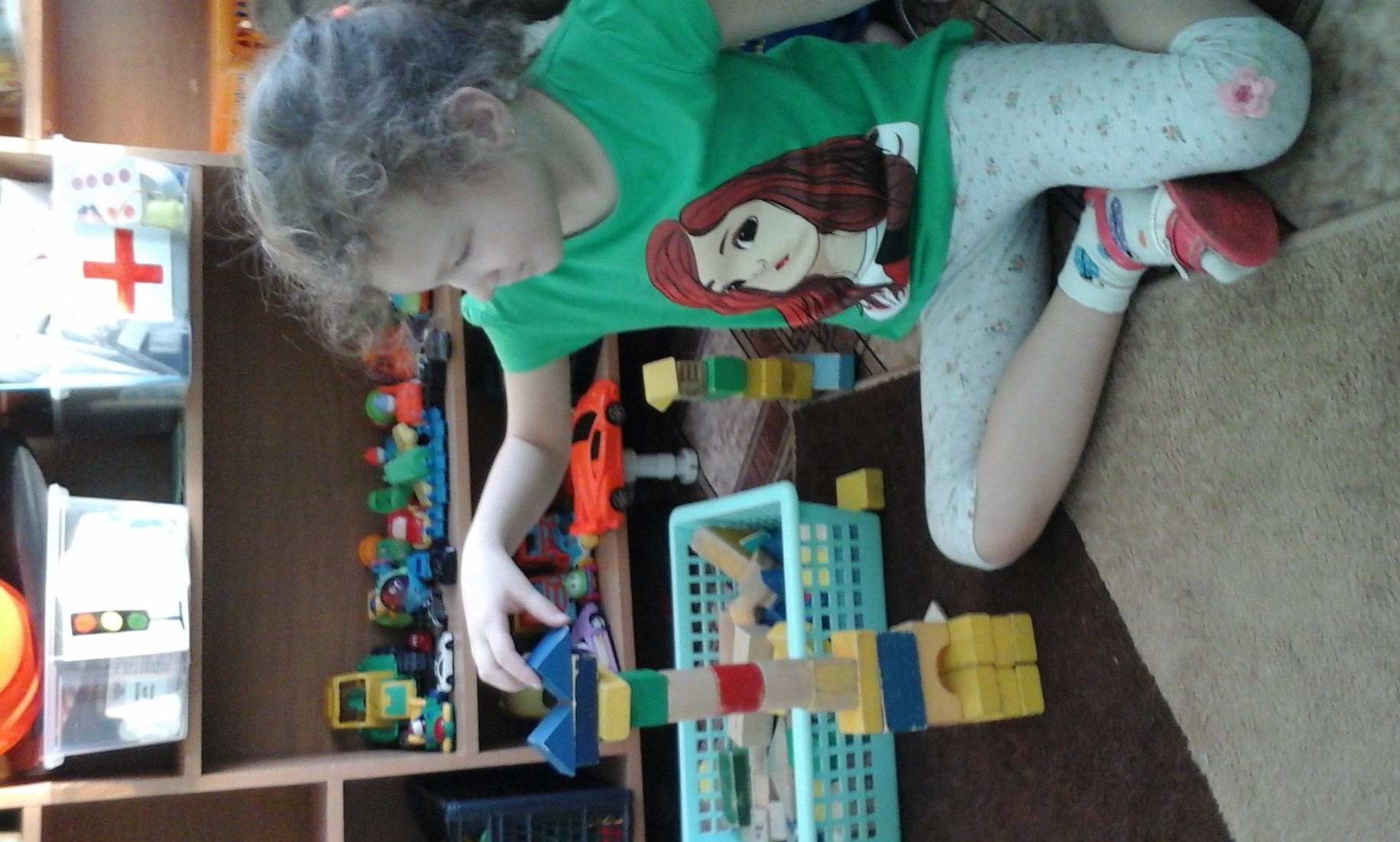 «Построй башню» 
Цель: закреплять знания о величине предмета, обогащать чувственный опыт детей, развивать словесно – логическое мышление
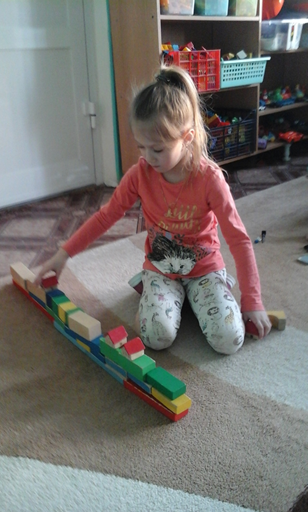 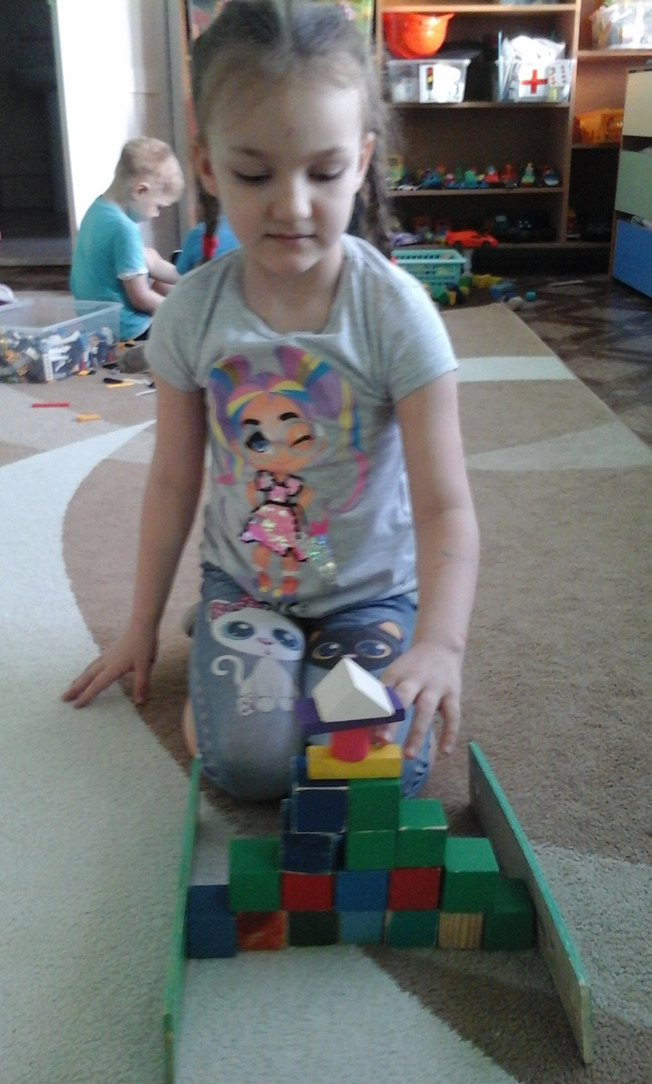